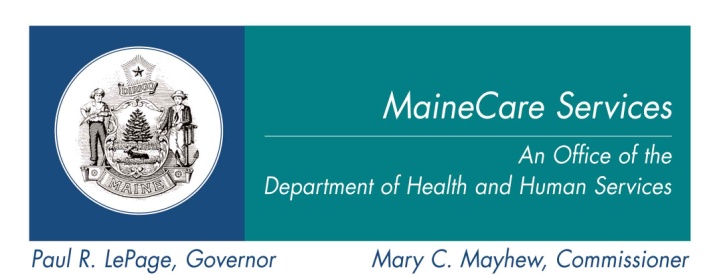 SIM Maine Leadership Team
Fundamental Accountability/Role: The State has overall accountability for the achievement of the Grant objectives; as such, the team’s role is to be the final decision-maker on scope, cost, and timeline issues, and must assure that Grant work remains aligned with the overall objectives.
Expectations of the State Executive Leadership Team:
§  Fulfill reporting requirements of CMMI
§  Manage the Partner/Contractor relationships and contracts
§  Manage financial Grant
§  Remain current on status of Grant against plan overall
§  Final arbiter on escalated issues impacting scope, cost, or timeline, and issues upon which the Steering Committee cannot reach consensus
§  Designate the Steering Committee Chair
§  Assure that MaineCare-specific objectives are managed and achieved through the Grant 
§  Manage periodic stakeholder meetings
The MLT will be responsible for approval of changes to budget and scope of work, and any major shifts in State resource allocation and decisions requiring senior State authority. The SIM Program Manager will make monthly reports to the MLT on performance, financial, workplan progress, and any recommendations coming out of the Steering Committee.
1